Нахождение дроби
от числа
Дробь используют чтобы кратко обозначить
часть некоторой величины.
«Остается пройти 
три четверти пути»
«Выполнена треть 
нужной работы»
Часть:
Целое:
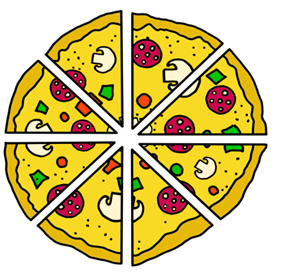 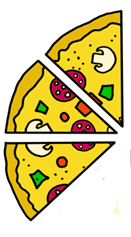 Весь путь
Вся работа
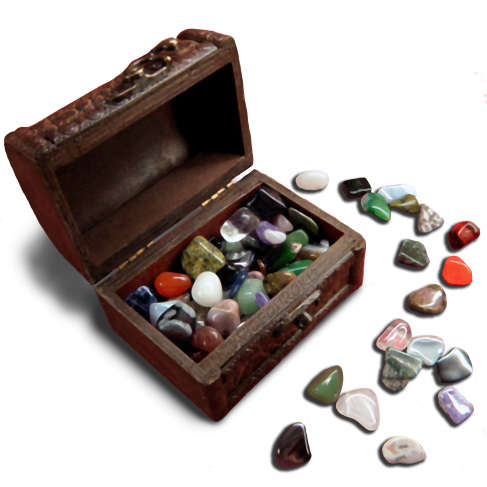 Решение:
камней
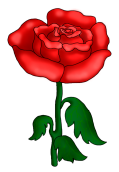 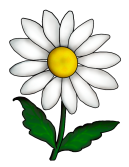 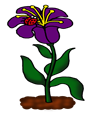 Решение:
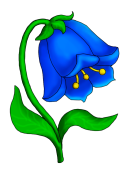 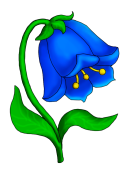 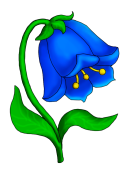 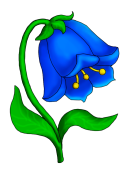 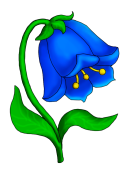 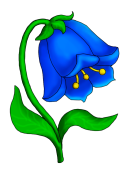 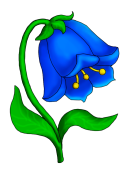 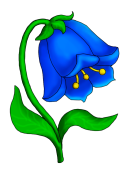 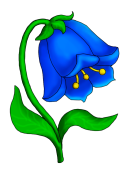 Чтобы найти дробь (часть) от числа, нужно умножить
число на данную дробь.
Решение:
Решение: